Тема бинарного урока Нефть, как сырье для получения топлив и масел
Цель урока: 
Сформировать у учащихся представление о природных источниках углеводородов.
Установить взаимосвязь физических и химических свойств нефти с практическим применением.
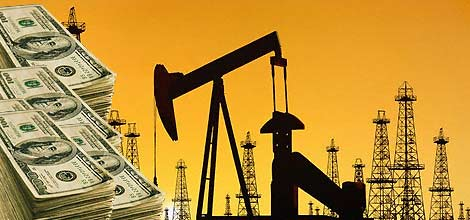 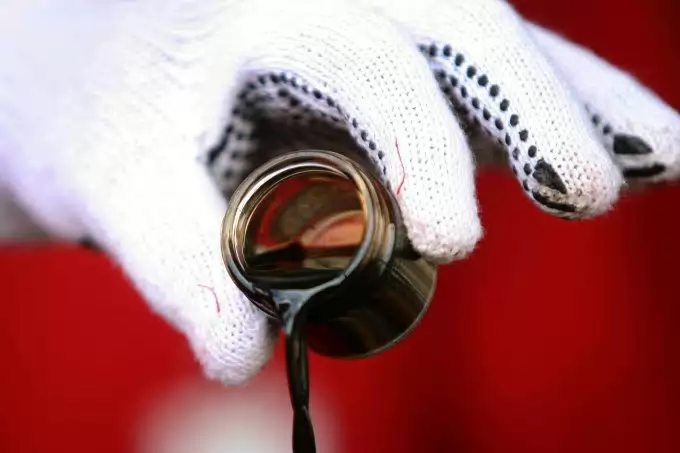 Нефть
природная горючая маслянистая жидкость, важнейшее полезное ископаемое.
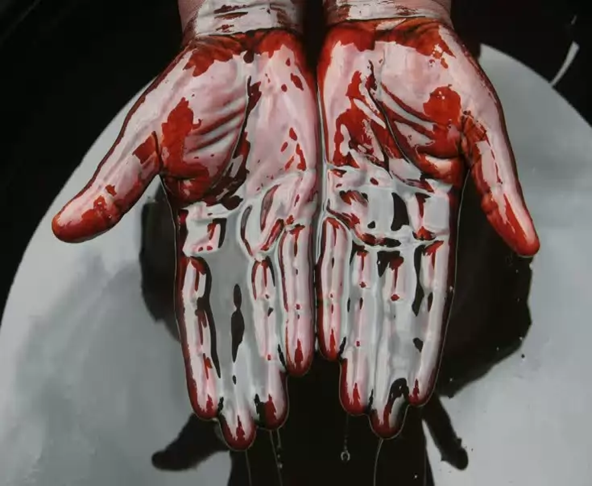 СВОЙСТВА НЕФТИ
Легче воды и в ней не растворяется 
Не имеет  определенной температуры кипения и застывания. 
Не имеет определенного  цвета
Плотность 0,78 – 0,92 г/см3; 
Теплота сгорания 43,7-46,2 МДж/кг 
Нефть растворима в органических растворителях (бензине, бензоле)
Нефть хорошо растворяет I, S и ее соединения, воздух, СО2, СО, Н2S.
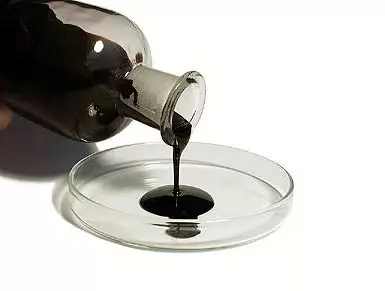 СОСТАВ НЕФТИ
Нефть – это смесь, состоящая из жидких и растворенных в них газообразных и твердых углеводородов разного строения. 
Нефть содержит также соединения серы, азота, кислорода и металлов
ЭЛЕМЕНТНЫЙ СОСТАВ НЕФТИ
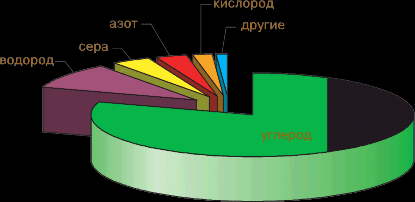 УГЛЕРОД – до 87%

              ВОДОРОД – до14%

              КИСЛОРОД – до 3%                  
	 
                 АЗОТ – до 0,3%

              СЕРА – до 6%
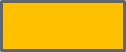 УГЛЕВОДОРОДНЫЙ СОСТАВ НЕФТИ
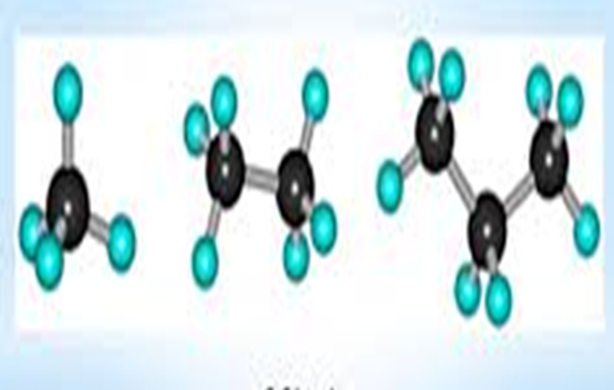 ПАРАФИНОВЫЕ УГЛЕВОДОРОДЫ (АЛКАНЫ) 30-35%
Общая формула СnН2n+2 

НАФТЕНОВЫЕ УГЛЕВОДОРОДЫ (ЦИКЛАНЫ) 25-75%
Общая формула СnН2n

АРОМАТИЧЕСКИЕ (АРЕНЫ) 10-20%
Общая формула CnH2n-6
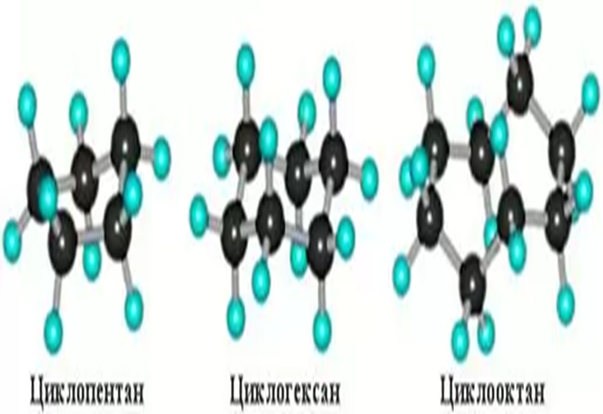 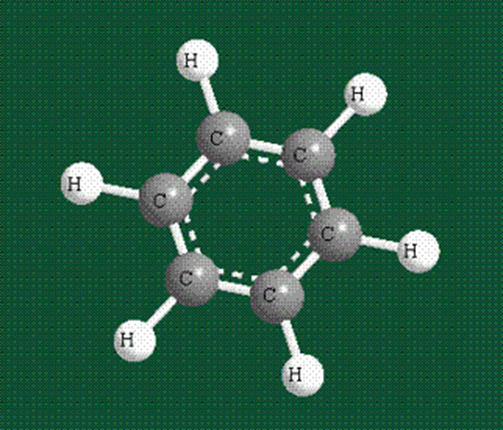 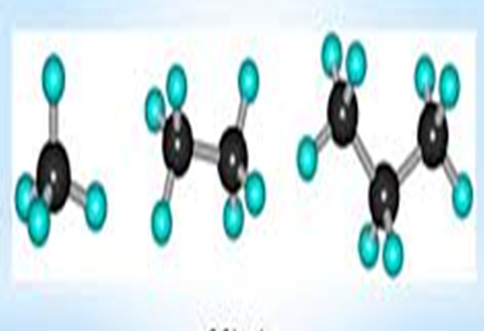 ПАРАФИНОВЫЕ       УГЛЕВОДОРОДЫ       (АЛКАНЫ)
Общая формула СnН2n+2 ,  
углеводороды, начиная с метана СH4, газообразные
жидкие,  начиная с пентана C5H12, 
твердые, начиная с гексадекана С16Н34 

Придают топливам и смазочным материалам высокую стабильность.
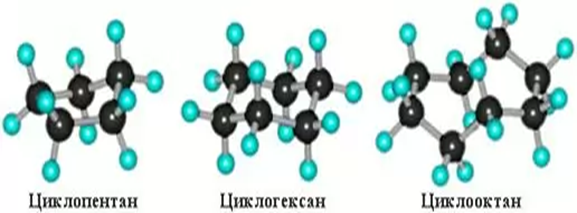 НАФТЕНОВЫЕ УГЛЕВОДОРОДЫ      (ЦИКЛАНЫ)
Общая формула СnН2n. 
Представители:  циклопентан C5H10 и циклогексан C6H12. 
Обладают низкими температурами застывания 
Устойчивы к окислению при высоких температурах
АРОМАТИЧЕСКИЕ    УГЛЕВОДОРОДЫ            (АРЕНЫ)
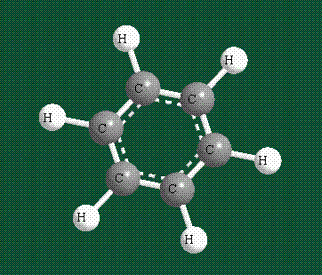 Общая формула CnH2n-6, 
Обладают высокой термической устойчивостью к реакциям окисления, 
большой вязкостью и  плотностью 
высокой температурой кипения,
высокой нагарообразующей способностью (40-50%)
Переработка нефти
Сырую нефть не используют в чистом виде. 
Нефть доставляется по трубопроводам, железной дороге или морскими танкерами на НПЗ, 
После переработки нефти получают бензин, авиационный керосин, мазут, дизельное топливо, смазочные масла, парафин и сырье для нефтехимических производств.
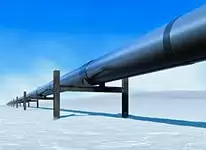 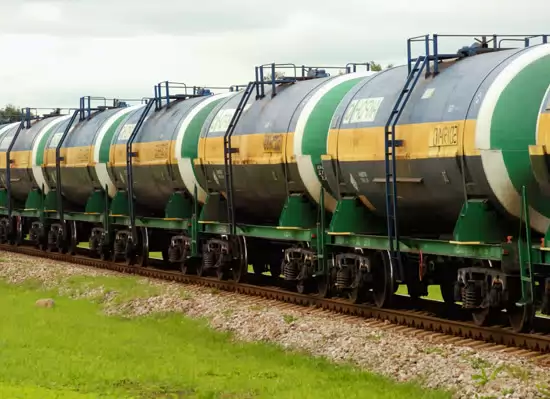 Переработка нефти
Первичная                            Вторичная 
Фракционная перегонка,              Крекинг нефтепродуктов
ректификация нефти
разделение неф­ти на отличающиеся по составу фракции, основанное на различии в температурах кипения ее компонентов.
Фракционная (прямая) перегонка нефти
Фракционная перегонка нефти
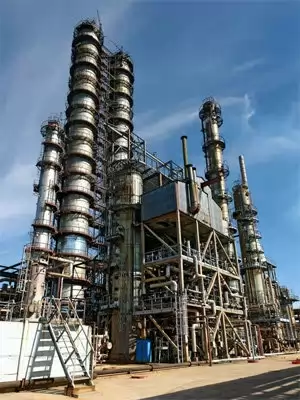 КРЕКИНГ
процесс переработки нефти и ее фракций, основанный на разложении (расщеплении) молекул сложных углеводородов в усло­виях высоких температур и давлений.
Виды крекинга
РИФОРМИНГ
процесс переработки бензиновых и лигроиновых фракций нефти для получения высококачественных бензинов и ароматических углеводородов, при котором 
  молекулы углеводородов не      расщепляются, а преобразуются.
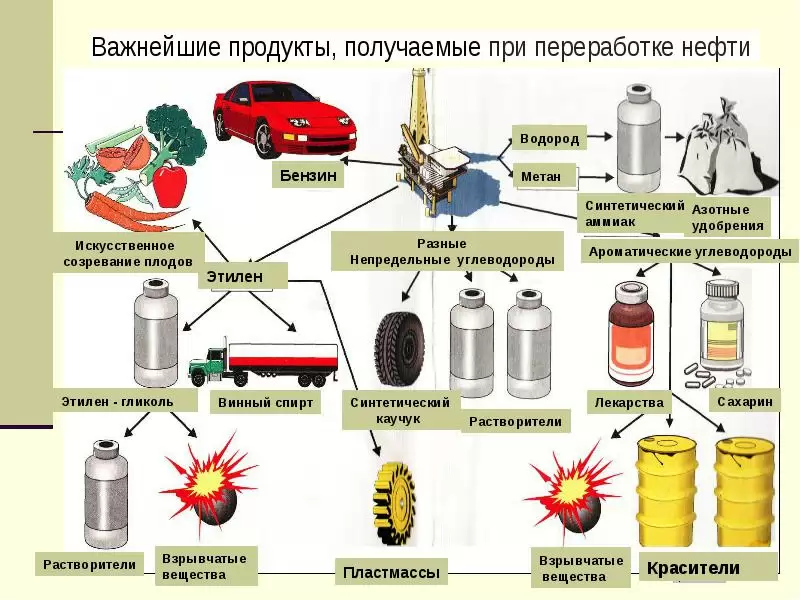 Нефть и экология
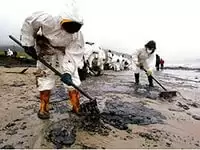 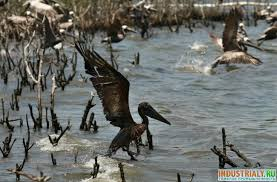 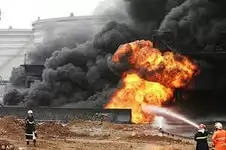 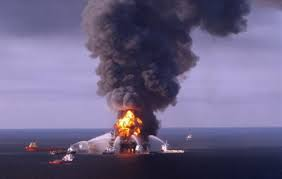 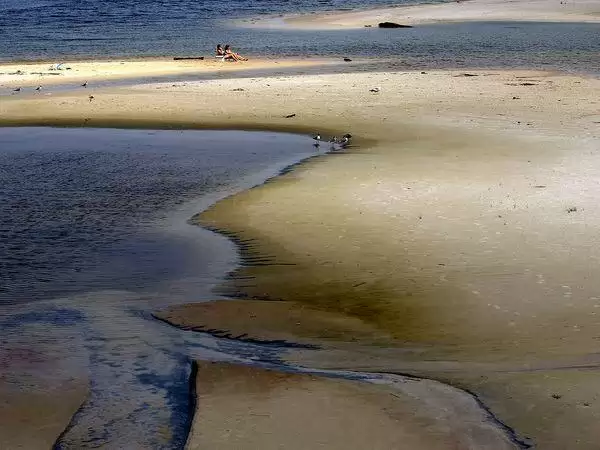 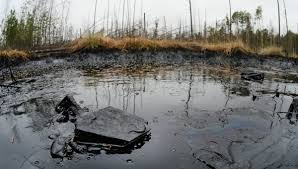 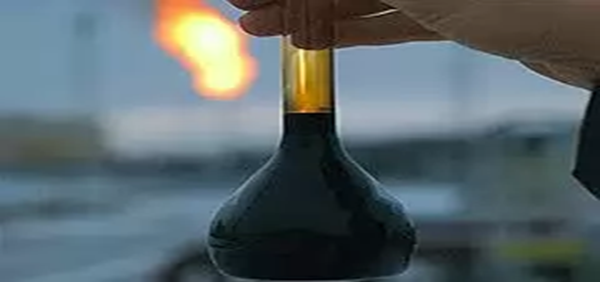 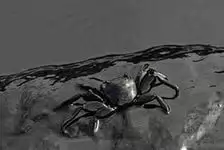 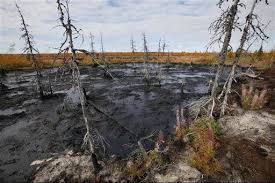 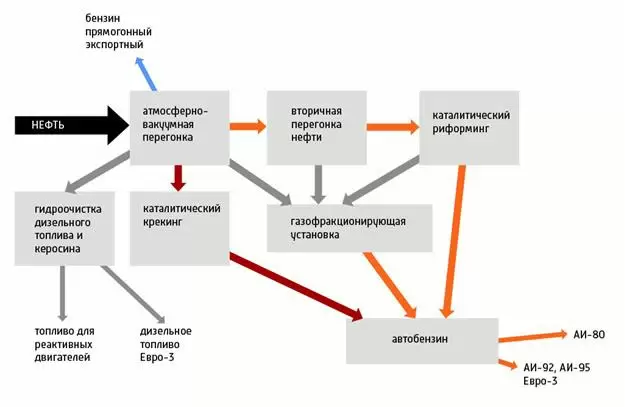